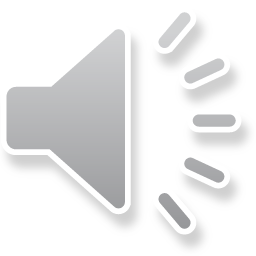 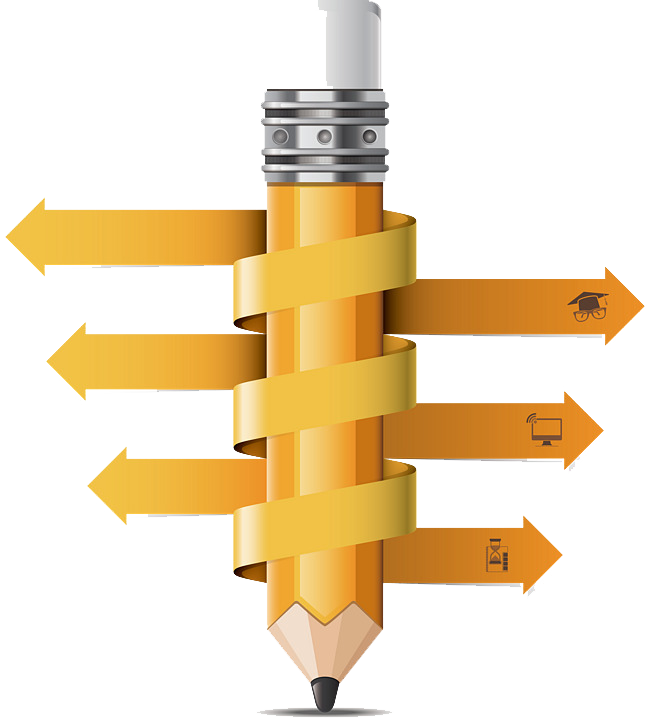 2029
财务规划PPT模版
BUSINESS FINANCING PPT
工作计划 工作报告 销售培训 年终总结
汇报人：                          时间：XX年XX月
工作回顾
目录
A
工作情况
CONTENTS
工作体会
B
工作规划和展望
C
D
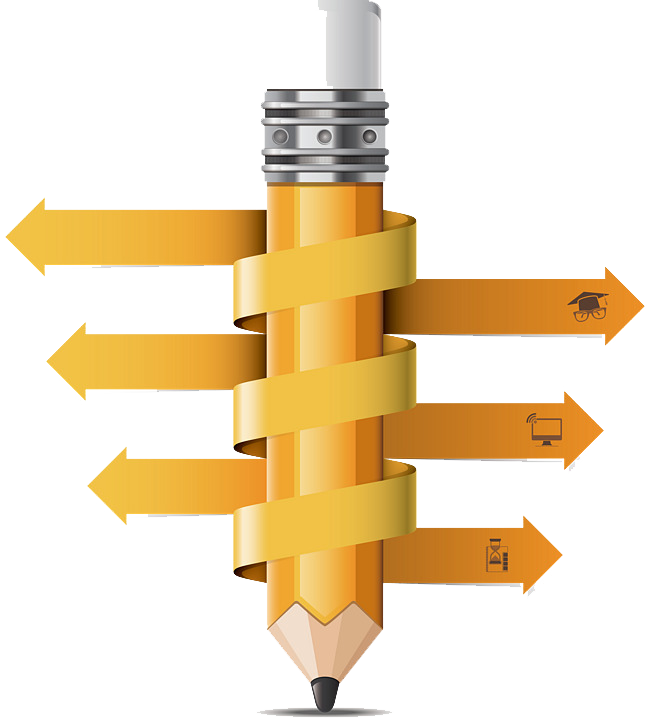 01
工作回顾
请替换文字内容，点击添加相关标题文字，修改文字内容，也可以直接复制你的内容到此。
TEXT HERE
TEXT HERE
TEXT HERE
TEXT HERE
在这里输入您的内容，或通复制内容后右键选择保留文本在这里输入您的内容，或通复制内容后右键选择保留文本在这里输入您的内容，或通复制内容后右键选择保留文本在这里输入您的内容，或通复制内容后右键选择保留文本
在这里输入您的内容，或通复制内容后右键选择保留文本
在这里输入您的内容，或通复制内容后右键选择保留文本
在这里输入您的内容，或通复制内容后右键选择保留文本.
在这里输入您的内容，或通复制内容后右键选择保留文本.
单击添加标题
单击添加标题
单击添加标题
单击添加标题
单击此处可编辑内容单击此处可编辑内容单击此处可编辑内容单击此处可编辑内容单击此处可编辑内容单击此处可编辑内容
单击此处可编辑内容单击此处可编辑内容单击此处可编辑内容单击此处可编辑内容单击此处可编辑内容单击此处可编辑内容
单击此处可编辑内容单击此处可编辑内容单击此处可编辑内容单击此处可编辑内容单击此处可编辑内容单击此处可编辑内容
单击此处可编辑内容单击此处可编辑内容单击此处可编辑内容单击此处可编辑内容单击此处可编辑内容单击此处可编辑内容
请替换文字内容
请替换文字内容
请替换文字内容
在这里输入您的内容，或通复制内容后右键选择保留文本
在这里输入您的内容，或通复制内容后右键选择保留文本
在这里输入您的内容，或通复制内容后右键选择保留文本
点击请替换文字内容
请替换文字内容，添加相关标题，修改文字内容，也可以直接复制你的内容到此。请替换文字内容，添加相关标题，修改文字内容，也可以直接复制你的内容到此。请替换文字内容，添加相关标题，修改文字内容，也可以直接复制你的内容到此。
点击请替换文字内容
请替换文字内容，添加相关标题，修改文字内容，也可以直接复制你的内容到此。请替换文字内容，添加相关标题，修改文字内容，也可以直接复制你的内容到此。请替换文字内容，添加相关标题，修改文字内容，也可以直接复制你的内容到此。
点击请替换文字内容
请替换文字内容，添加相关标题，修改文字内容，也可以直接复制你的内容到此。请替换文字内容，添加相关标题，修改文字内容，也可以直接复制你的内容到此。请替换文字内容，添加相关标题，修改文字内容，也可以直接复制你的内容到此。
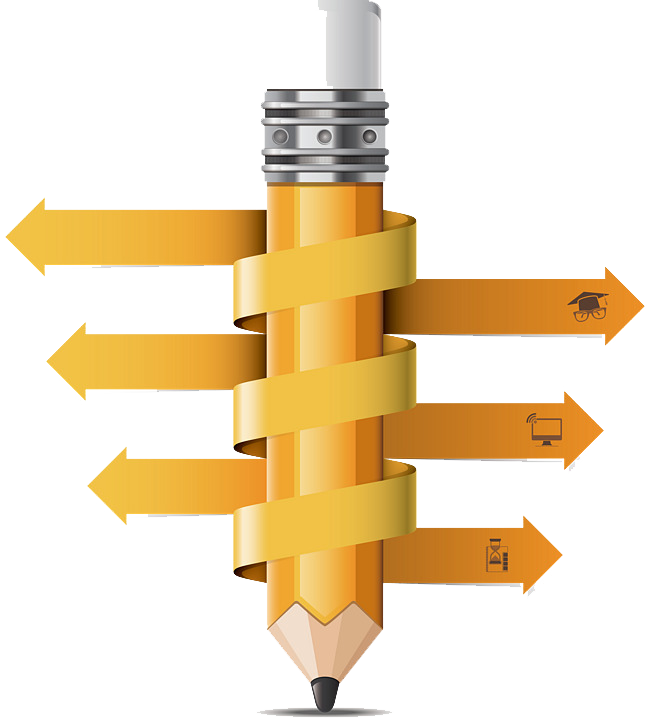 02
工作情况
请替换文字内容，点击添加相关标题文字，修改文字内容，也可以直接复制你的内容到此。
72.5%
63.5%
79.8%
请点击此处输入标题
在这里进行编辑内容，建议使用微软雅黑，大小可进行适当调整，模板中的所有图片都可进行替换编辑。在这里进行编辑内容，建议使用微软雅黑，大小可进行适当调整，模板中的所有图片都可进行替换编辑。在这里进行编辑内容，建议使用微软雅黑，大小可进行适当调整，模板中的所有图片都可进行替换编辑。在这里进行编辑内容，建议使用微软雅黑，大小可进行适当调整，模板中的所有图片都可进行替换编辑。在这里进行编辑内容，建议使用微软雅黑，大小可进行适当调整，模板中的所有图片都可进行替换编辑。在这里进行编辑内容，建议使用微软雅黑，大小可进行适当调整，模板中的所有图片都可进行替换编辑。
1
2
3
标题文本预设
标题文本预设
此部分内容作为文字排版占位显示（建议使用主题字体）
此部分内容作为文字排版占位显示（建议使用主题字体）
标题文本预设
标题文本预设
此部分内容作为文字排版占位显示（建议使用主题字体）
此部分内容作为文字排版占位显示（建议使用主题字体）
4
标题文本预设
标题文本预设
标题文本预设
此部分内容作为文字排版占位显示 （建议使用主题字体）
此部分内容作为文字排版占位显示 （建议使用主题字体）
此部分内容作为文字排版占位显示 （建议使用主题字体）
单击添加标题
单击添加标题
单击添加标题
单击添加标题
单击此处可编辑内容单击此处可编辑内容单击此处可编辑内容单击此处可编辑内容单击此处可编辑内容单击此处可编辑内容
单击此处可编辑内容单击此处可编辑内容单击此处可编辑内容单击此处可编辑内容单击此处可编辑内容单击此处可编辑内容
单击此处可编辑内容单击此处可编辑内容单击此处可编辑内容单击此处可编辑内容单击此处可编辑内容单击此处可编辑内容
单击此处可编辑内容单击此处可编辑内容单击此处可编辑内容单击此处可编辑内容单击此处可编辑内容单击此处可编辑内容
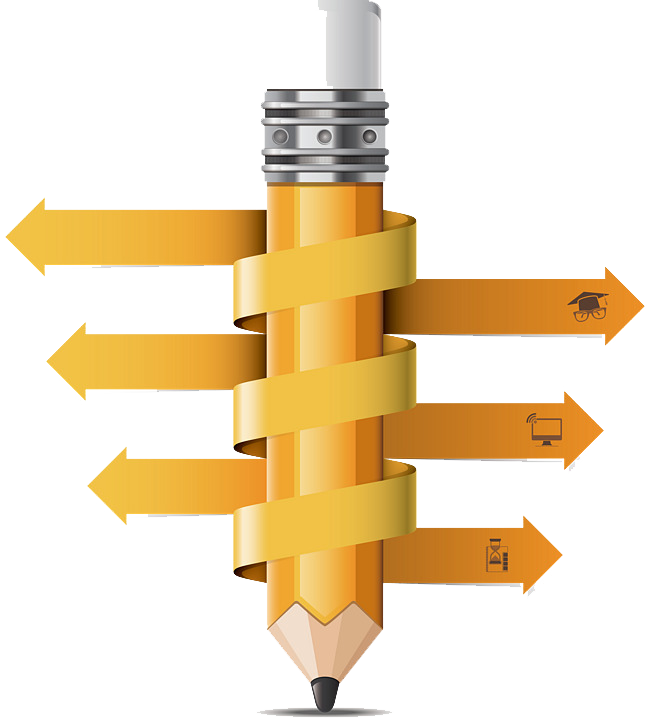 03
工作体会
请替换文字内容，点击添加相关标题文字，修改文字内容，也可以直接复制你的内容到此。
标题文本预设
标题文本预设
此部分内容作为文字排版占位显示 （建议使用主题字体）
此部分内容作为文字排版占位显示 （建议使用主题字体）
标题文本预设
标题文本预设
此部分内容作为文字排版占位显示 （建议使用主题字体）
此部分内容作为文字排版占位显示 （建议使用主题字体）
Smart Phone
Personal Computer
Tablet PC
在这里输入您的内容，或通复制内容后右键选择保留文本
在这里输入您的内容，或通复制内容后右键选择保留文本
在这里输入您的内容，或通复制内容后右键选择保留文本
单击此处添加本章节的简要内容单击此处添加本章节的简要内容单击此处添加本章节的简要内容
单击此处添加本章节的简要内容单击此处添加本章节的简要内容单击此处添加本章节的简要内容
单击此处添加本章节的简要内容单击此处添加本章节的简要内容单击此处添加本章节的简要内容
单击此处添加本章节的简要内容单击此处添加本章节的简要内容单击此处添加本章节的简要内容
在这里输入您的内容，或通复制内容后右键选择保留文本
在这里输入您的内容，或通复制内容后右键选择保留文本
在这里输入您的内容，或通复制内容后右键选择保留文本
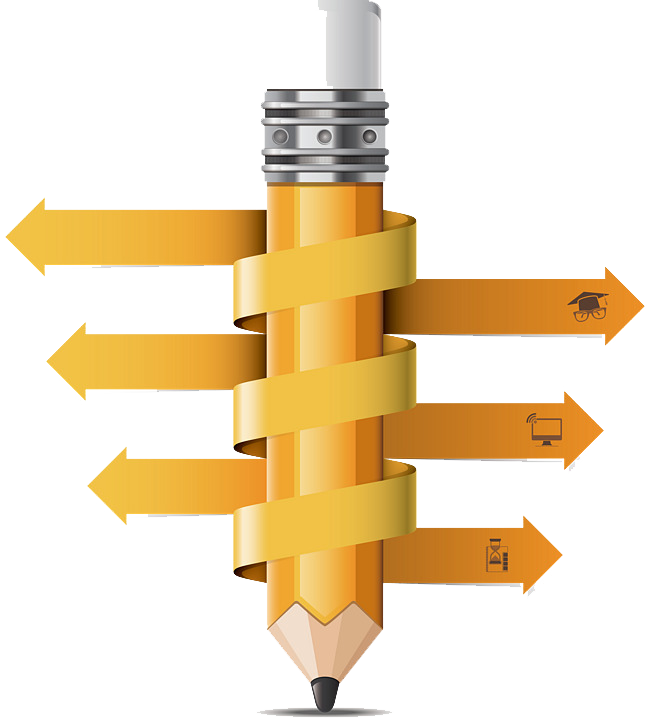 04
工作规划和展望
请替换文字内容，点击添加相关标题文字，修改文字内容，也可以直接复制你的内容到此。
标题文字添加
用户可以在投影仪或者计算机上进行演示也可以将演示文稿打印出来制作成胶片以便应用到更广泛的领域中
此部分内容作为文字排版占位显示 （建议使用主题字体）
标题文本预设
标题文字添加
用户可以在投影仪或者计算机上进行演示也可以将演示文稿打印出来制作成胶片以便应用到更广泛的领域中
请添加您的内容
地产
可通过右键选择只保留文本来粘贴您的内容。
请添加您的内容
金融
可通过右键选择只保留文本来粘贴您的内容。
请添加内容
可通过右键选择只保留文本来粘贴您的内容。
请添加您的内容
娱乐
可通过右键选择只保留文本来粘贴您的内容。
请添加您的内容
汽车
可通过右键选择只保留文本来粘贴您的内容。
2011年
在这里输入您的内容，或通复制内容后右键选择保留文本。
2013年
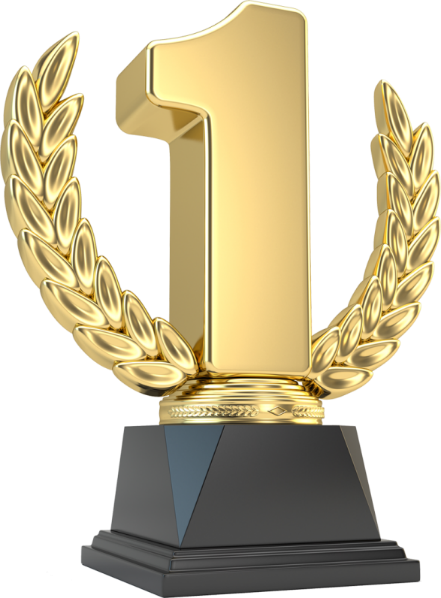 在这里输入您的内容，或通复制内容后右键选择保留文本。
2014年
在这里输入您的内容，或通复制内容后右键选择保留文本。
2018年
在这里输入您的内容，或通复制内容后右键选择保留文本。
荣誉时刻
Honor Time
请替换文字内容
在这里输入您的内容，或通复制内容后右键选择保留文本
请替换文字内容
在这里输入您的内容，或通复制内容后右键选择保留文本
请替换文字内容
在这里输入您的内容，或通复制内容后右键选择保留文本
请替换文字内容
在这里输入您的内容，或通复制内容后右键选择保留文本
单击此处添加本章节的简要内容单击此处添加本章节的简要内容单击此处添加本章节的简要内容单击此处添加本章节的简要内容
单击此处添加本章节的简要内容单击此处添加本章节的简要内容单击此处添加本章节的简要内容单击此处添加本章节的简要内容
单击此处添加本章节的简要内容单击此处添加本章节的简要内容单击此处添加本章节的简要内容单击此处添加本章节的简要内容
KEY WORDS HERE
KEY WORDS HERE
KEY WORDS HERE
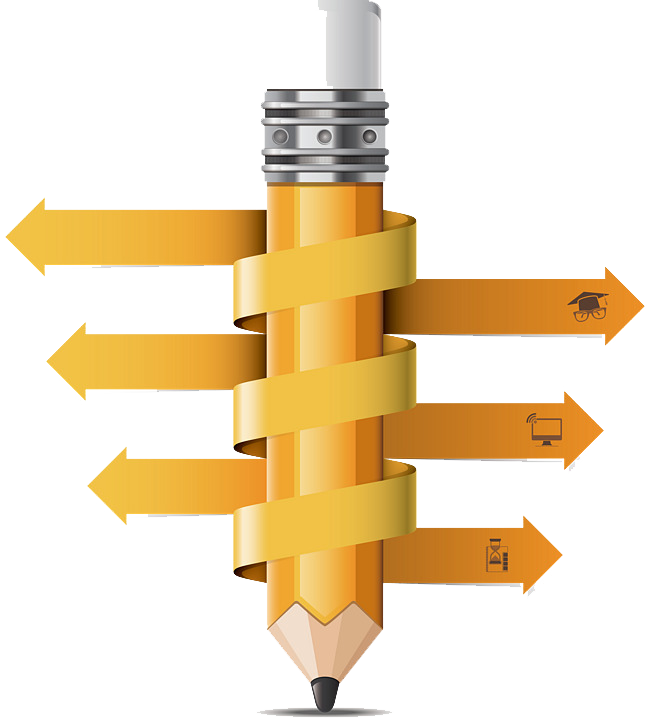 2029
非常感谢您的观看
BUSINESS FINANCING PPT
工作计划 工作报告 销售培训 年终总结
汇报人：                       时间：XX年XX月
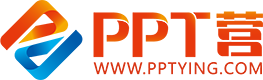 10000+套精品PPT模板全部免费下载
PPT营
www.pptying.com
[Speaker Notes: 模板来自于 https://www.pptying.com    【PPT营】]